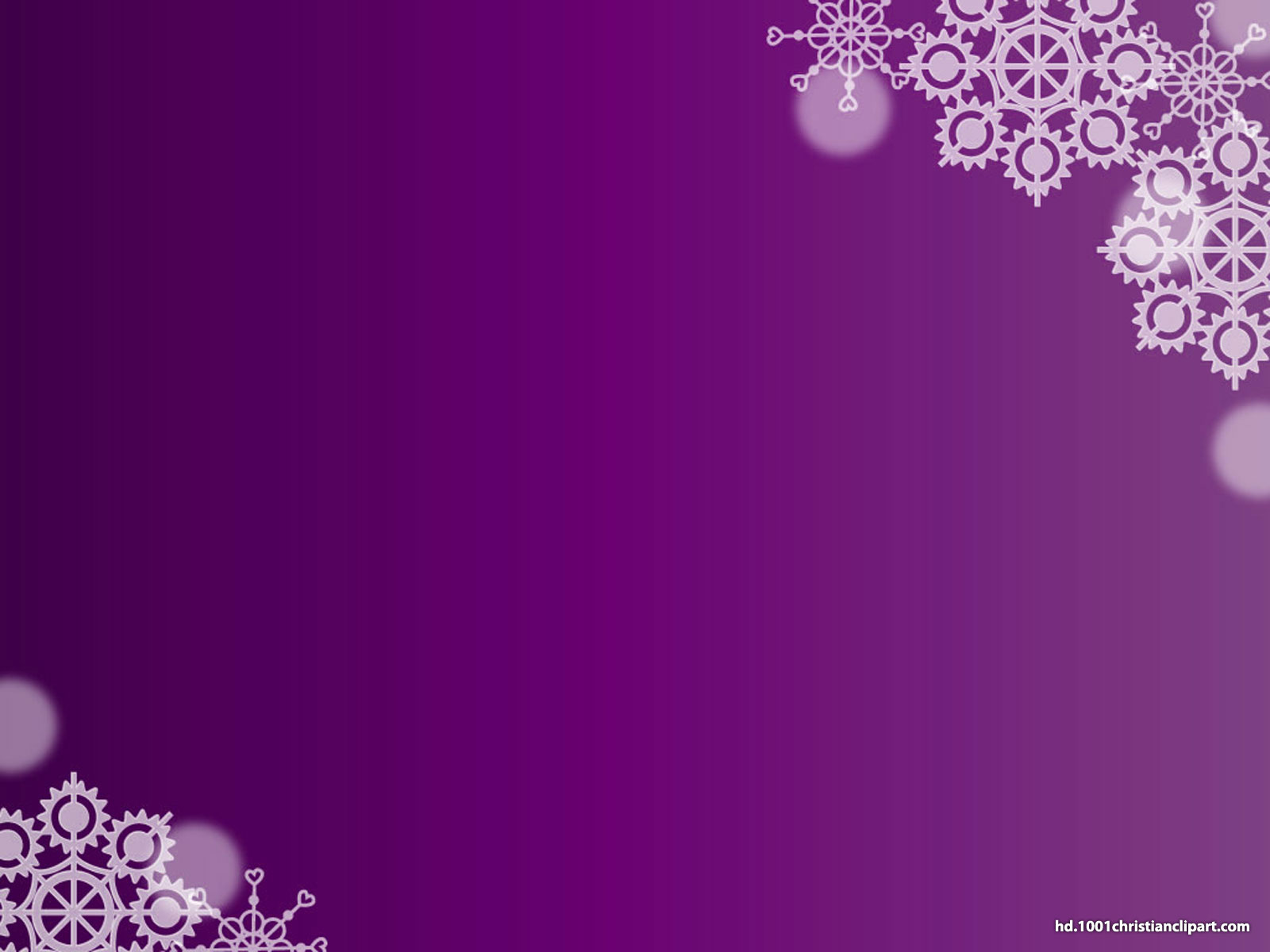 المحاسبة الادارية
 
المرحلة الرابعة 
قسم المحاسبة
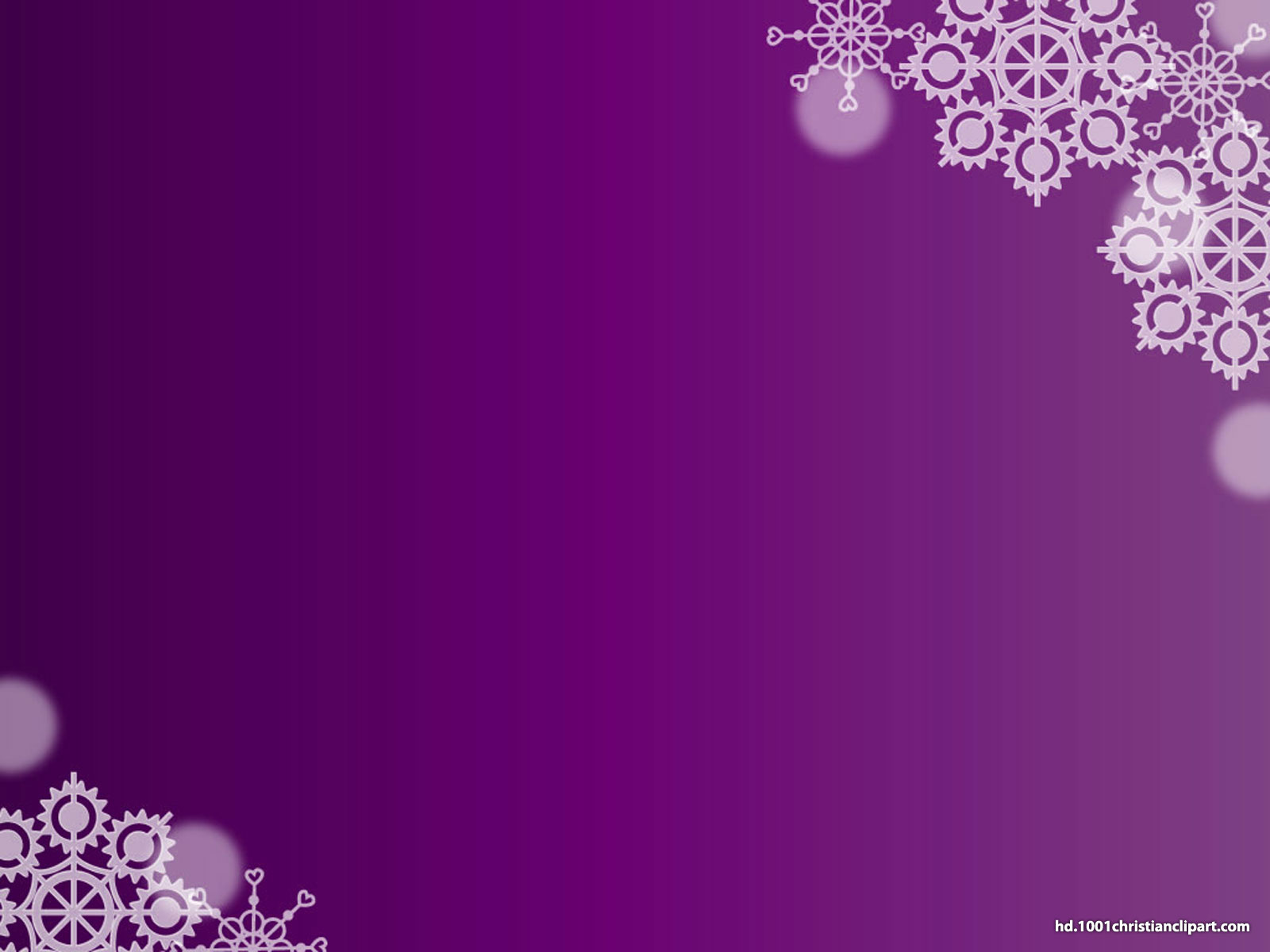 المحاضرة الاولى
م/ مقدمة في المحاسبة الادارية

مدخل تعريفي للمحاسبة الادارية النشأة والتطور التاريخي.
وظائف المحاسبة الادارية .
العلاقات التبادلية بين المحاسبة الادارية والفروع المحاسبية الاخرى.
الاساليب التقليدية والاساليب المعاصرة للمحاسبة الادارية .
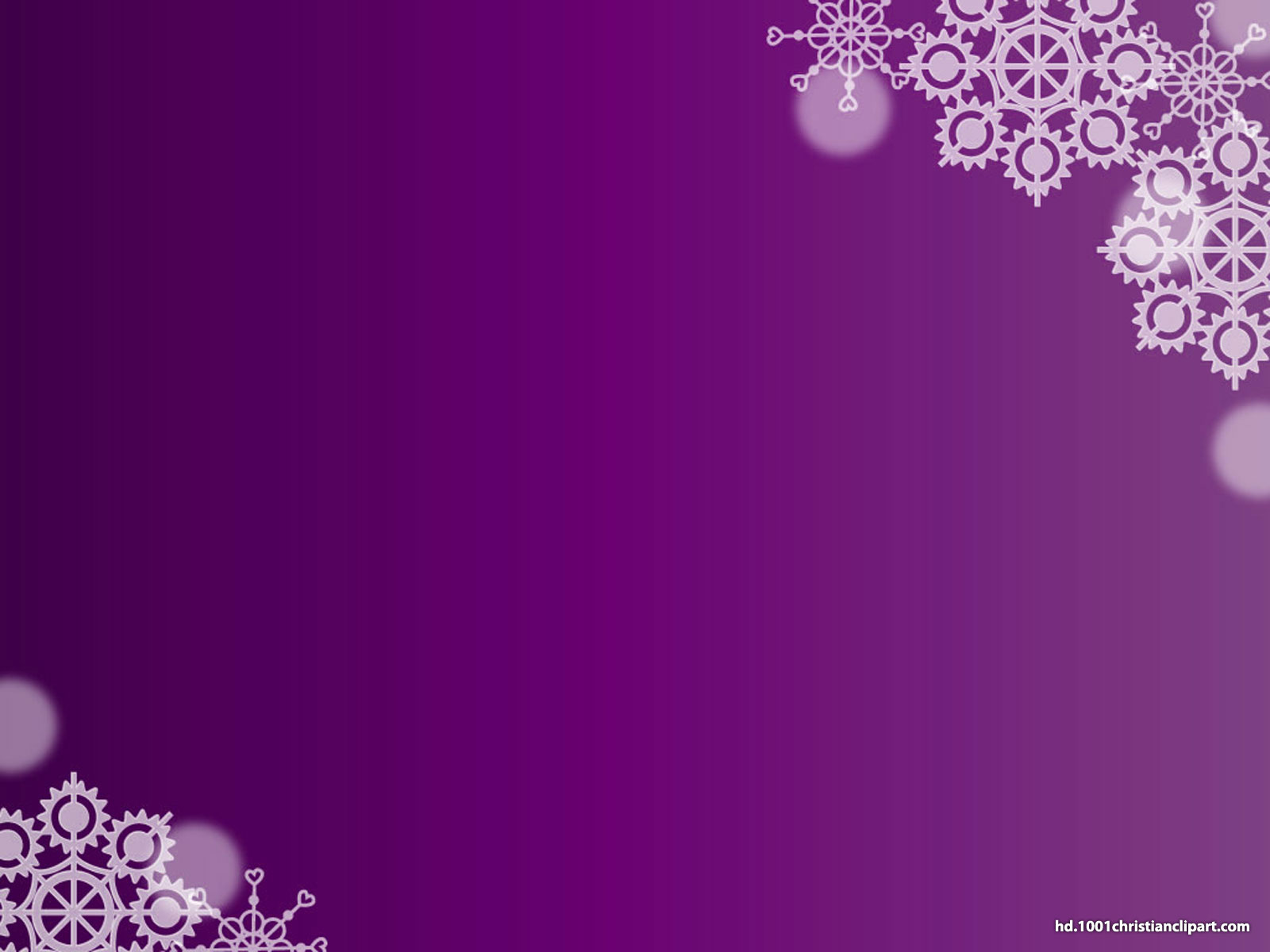 المحاضرة الثانية
م/ مقدمة في المحاسبة الادارية

التوجهات المعاصرة للمحاسبة الادارية الستراتيجية :-
الاستراتيجيات التنافسية .
ادارة الجودة الشاملة .
الابعاد التنافسية (الوقت ، الكلفة ، الجودة)
الانتاج في الوقت المحدد.
التكاليف على اساس الانشطة .
سلسلة القيمة وسلسلة التجهيز .
معلومات المحاسبة الادارية والمستويات الادارية  .
المعايير الاخلاقية للمحاسب الاداري .
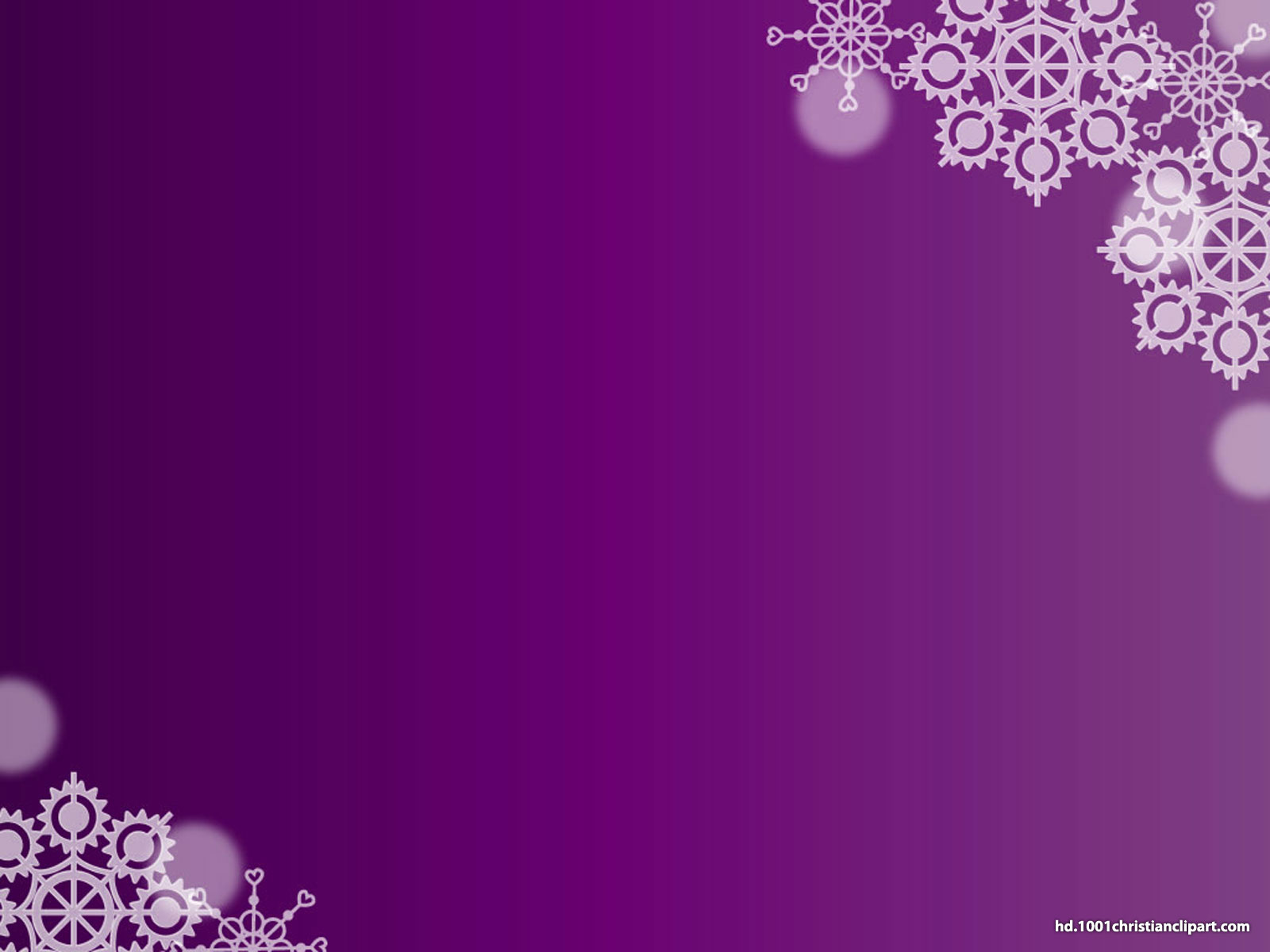 المحاضرة الثالثة
م/ مفاهيم التكاليف وسلوكها

مدخل تعريفي للتكاليف النشوء والاسباب.
مفاهيم التكلفة، المصروف، الخسارة ، الضياع.
تصينفات وتبويبات التكاليف .
طرق الفصل بين التكاليف المختلطة :-
طريقة الحدود العليا والدنيا للنشاط .
طريقة المربعات الصغرى.
طريقة خارطة الانتشار.
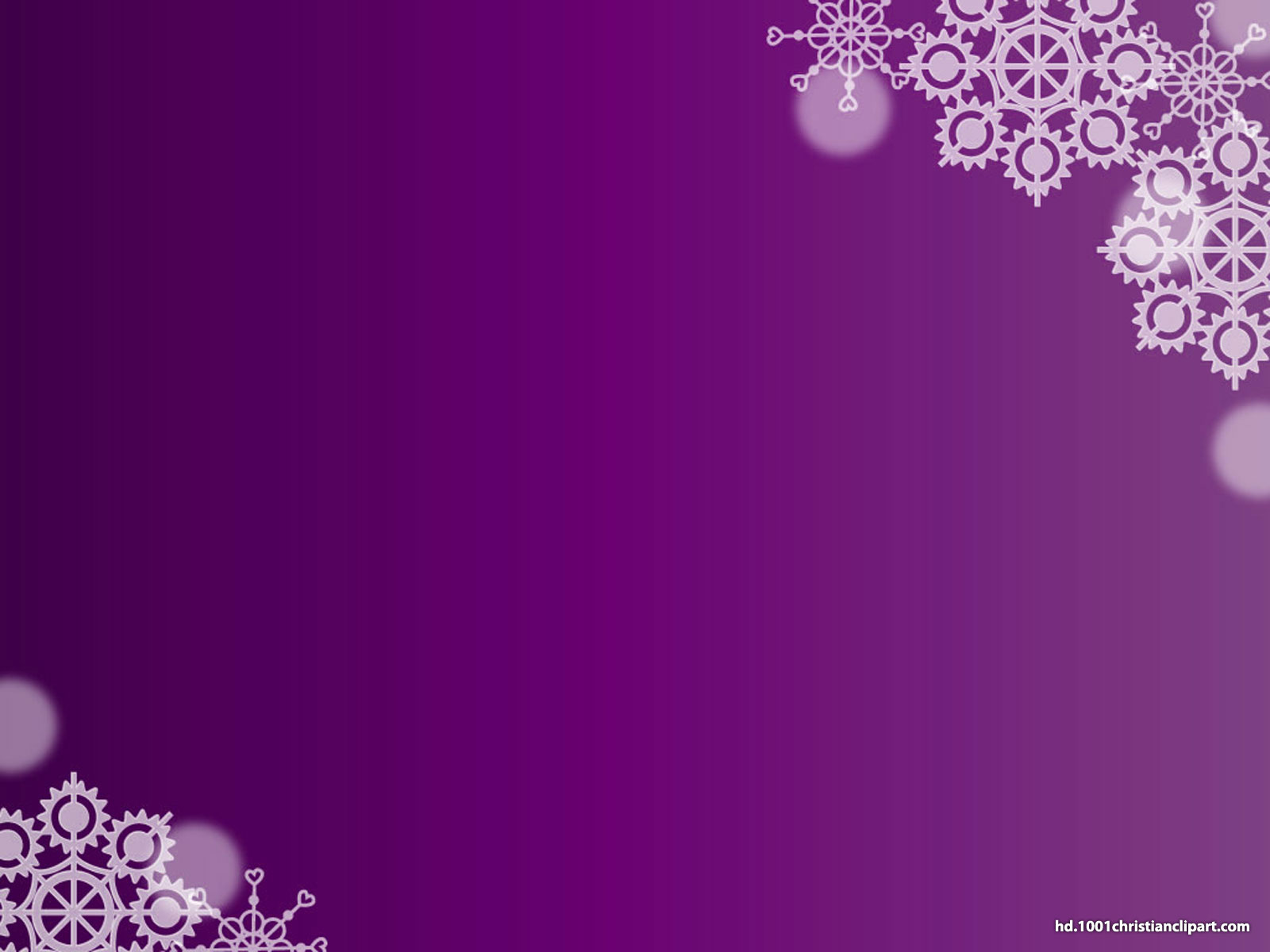 المحاضرة الرابعة
م/ تحليل العلاقة بين التكلفة والحجم والربح (CVP)

العوامل المؤثرة في الربح.
الظهور والنشوء لتحليلات الكلفة والحجم والربح.
الفروض الرئيسة لنموذج CVP.
نقطة التعادل.
طرق احتساب التعادل :- 
طريقة المعادلة مع تطبيق رياضي .
طريقة الرسم البياني، مع التطبيق.
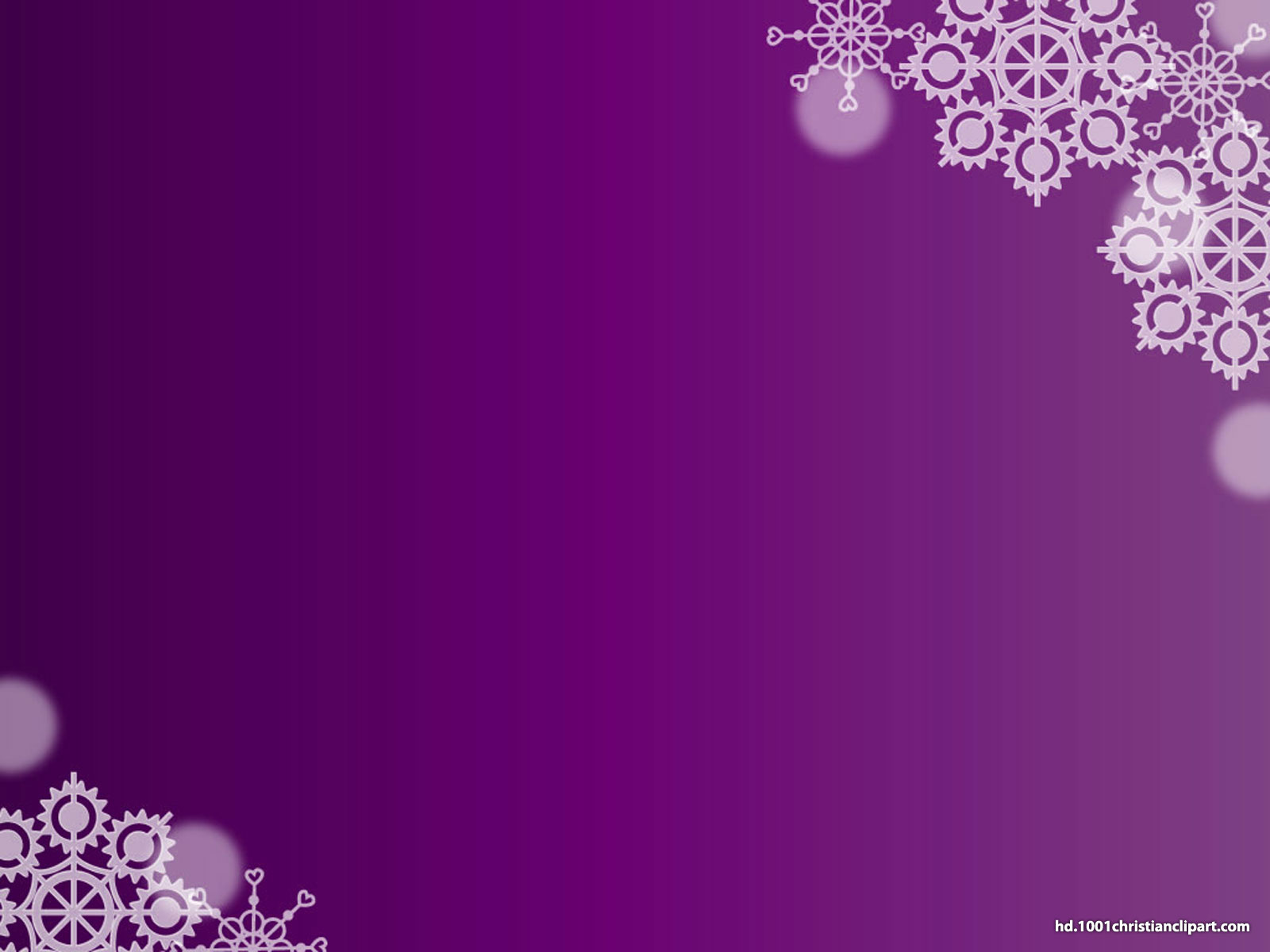 المحاضرة الخامسة
م/ تحليل العلاقة بين التكلفة والحجم والربح.

طريقة الهامش. تطبيقات لطريقة الهامش.
العوامل المؤثرة في النموذج ( تغير سعر البيع ، الكلفة المتغيرة ، الكلفة الثابته ) .
الرافعة التشغيلية وتحليل CVP .
نموذج CVP والقرارات الادارية .
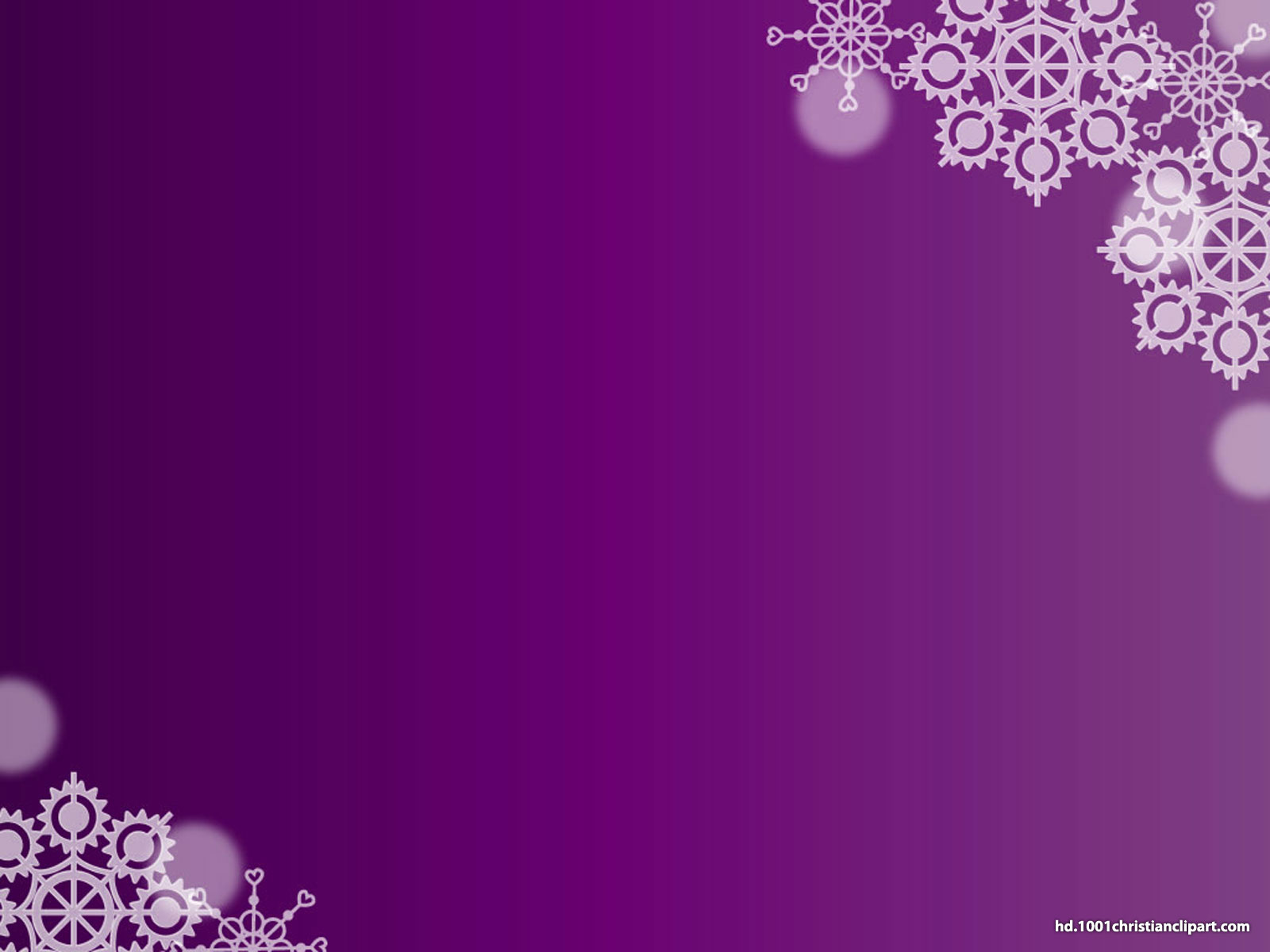 المحاضرة السادسة
م/ تحليل العلاقة بين التكلفة والحجم والربح.

هامش الامان . المفهوم وتطبيقات رياضية.
الاستنتاجات المترتبة على دراسة نموذج الكلفة والحجم والربح CVP
خارطة الربحية .
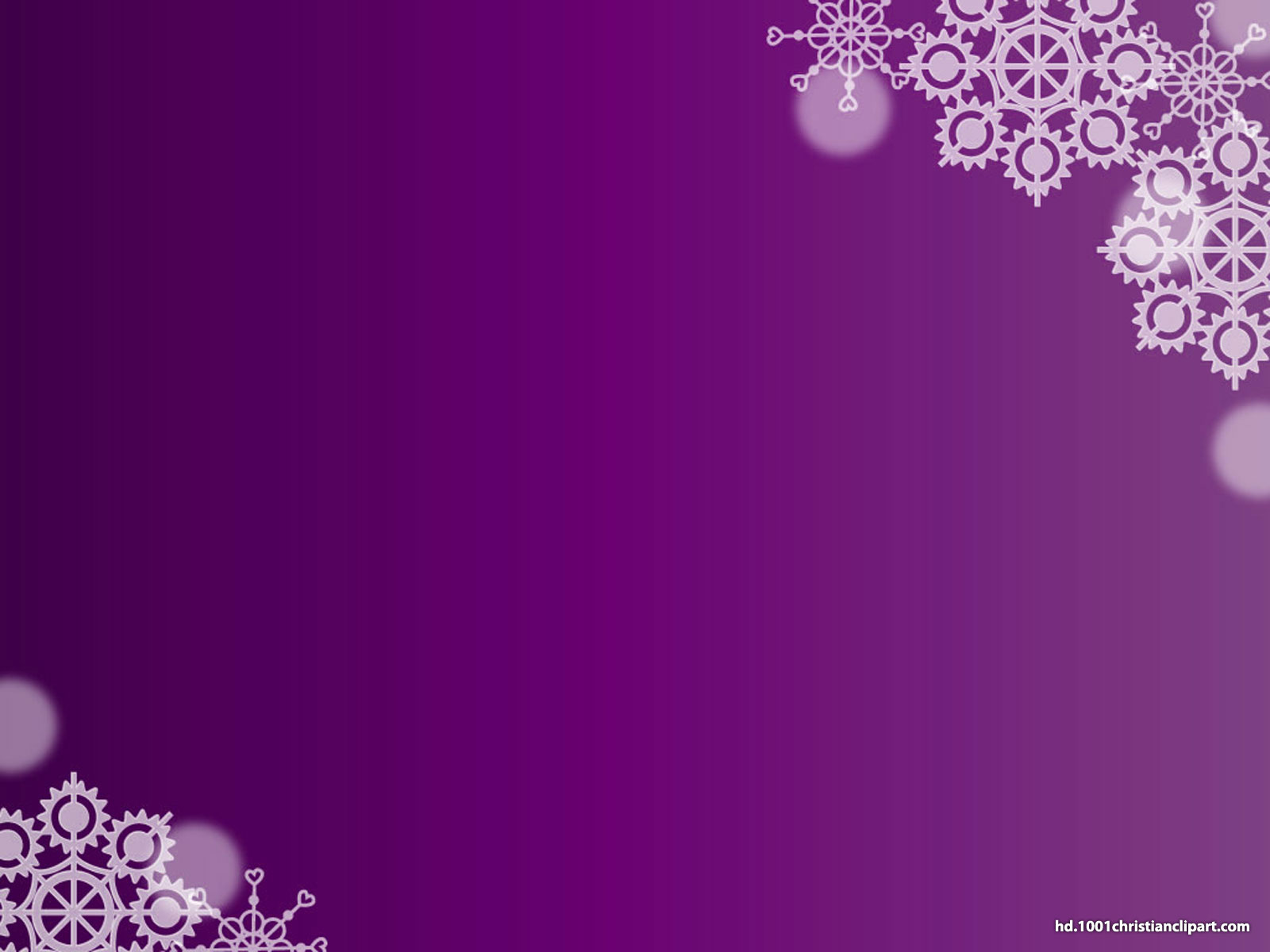 المحاضرة السابعة
م/ مقدمة في المحاسبة الادارية

تحليلات الحساسية.
تطبيقات رياضية لتحليلات الحساسية.
نقطة الغلق المفهوم وتطبيقات رياضية.
نقطة التماثل ونقطة التعادل .
تطبيقات رياضية لنقطة التعادل والقرارات الادارية .
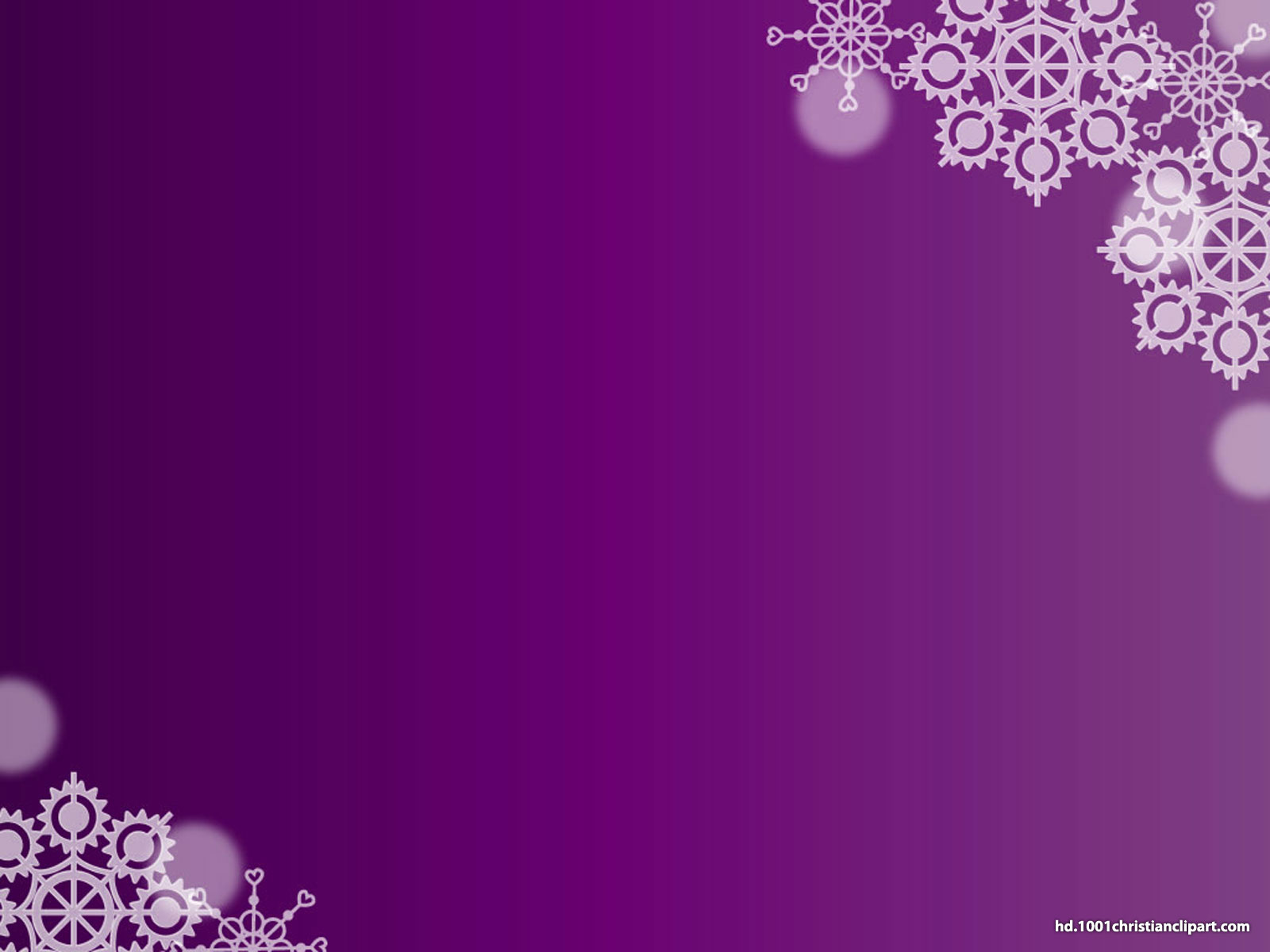 المحاضرة الثامنة
م/ مقدمة في المحاسبة الادارية

تحليلات التعادل في ظل تعدد المنتجات.
تحليل التعادل وتقييم البدائل.
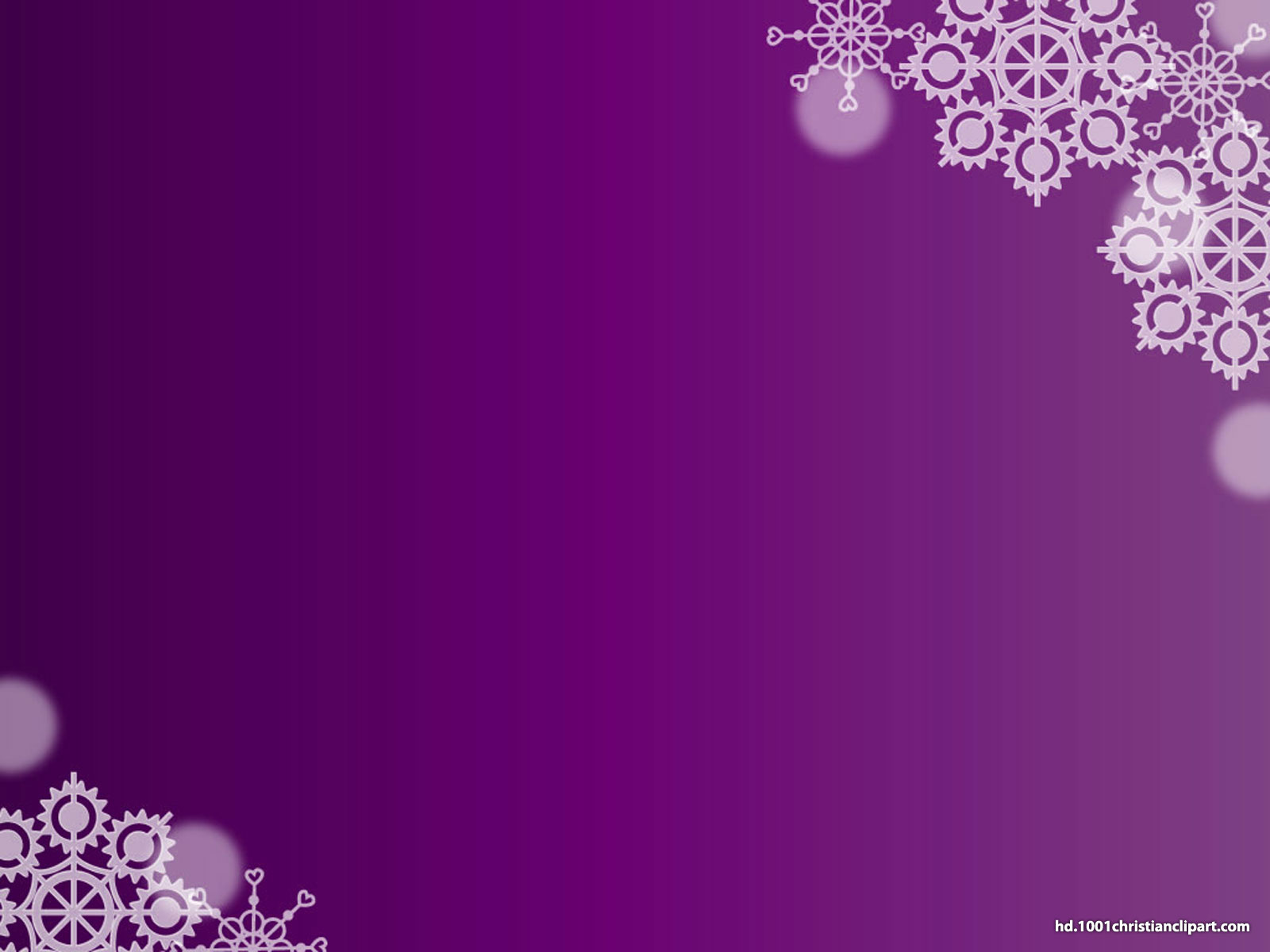 المحاضرة التاسعة
م/ المحاسبة الادارية والقرارات  الادارية

مفهوم صنع واتخاذ القرار ومراحل صنع القرار.
 مدخل الى المعلومات الملائمة والقرارات قصيرة الامد.
التحليل التفاضلي للكلف والايرادات .
انواع القرارات الادارية قصيرة الامد.
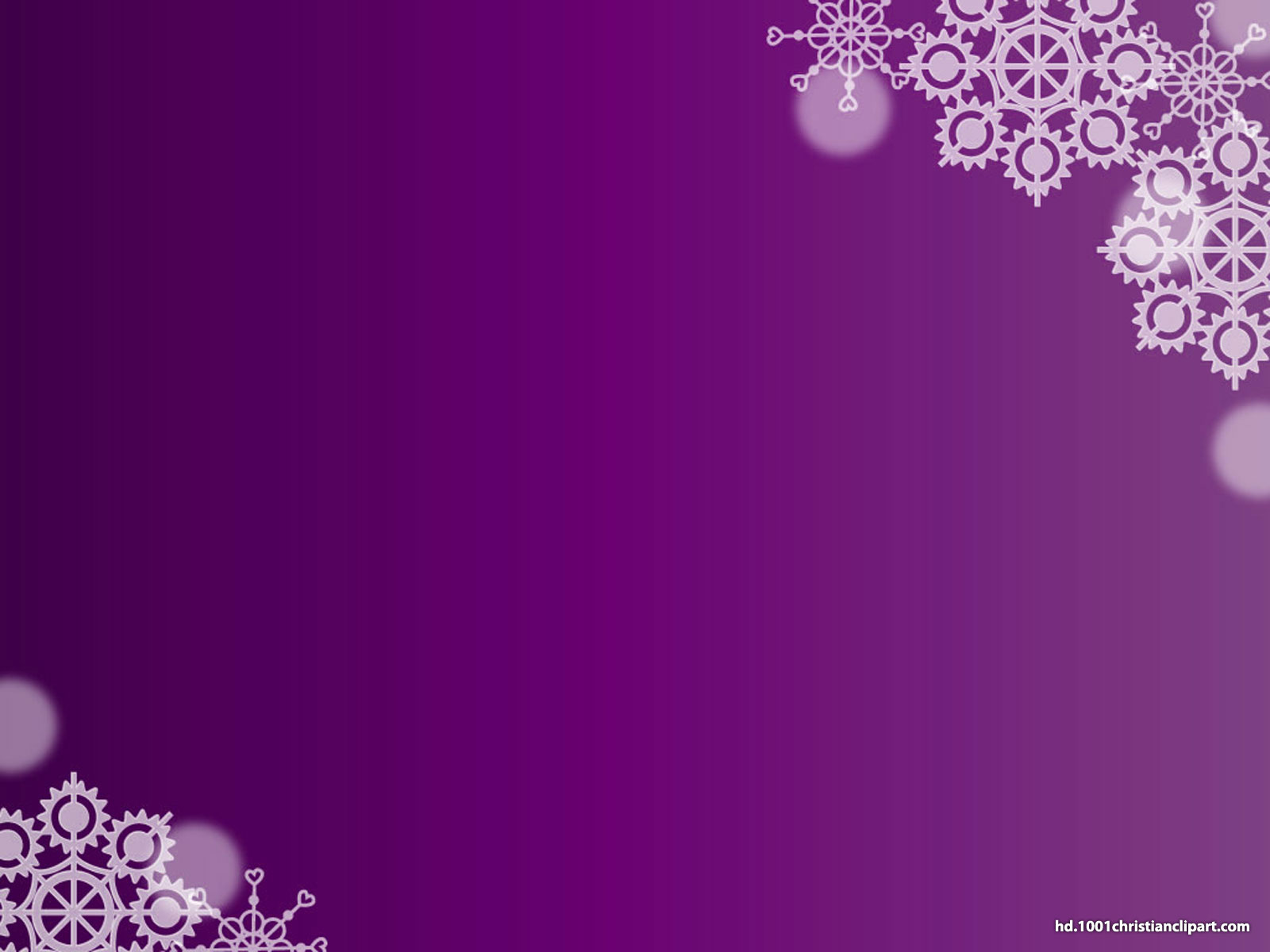 المحاضرة العاشرة
م/ مقدمة في المحاسبة الادارية

قرار قبول اورفض طلبية خاصة/ المفهوم
المتطلبات التي بموجبها يتم قبول او رفض الطلبية.
تطبيقات رياضيه
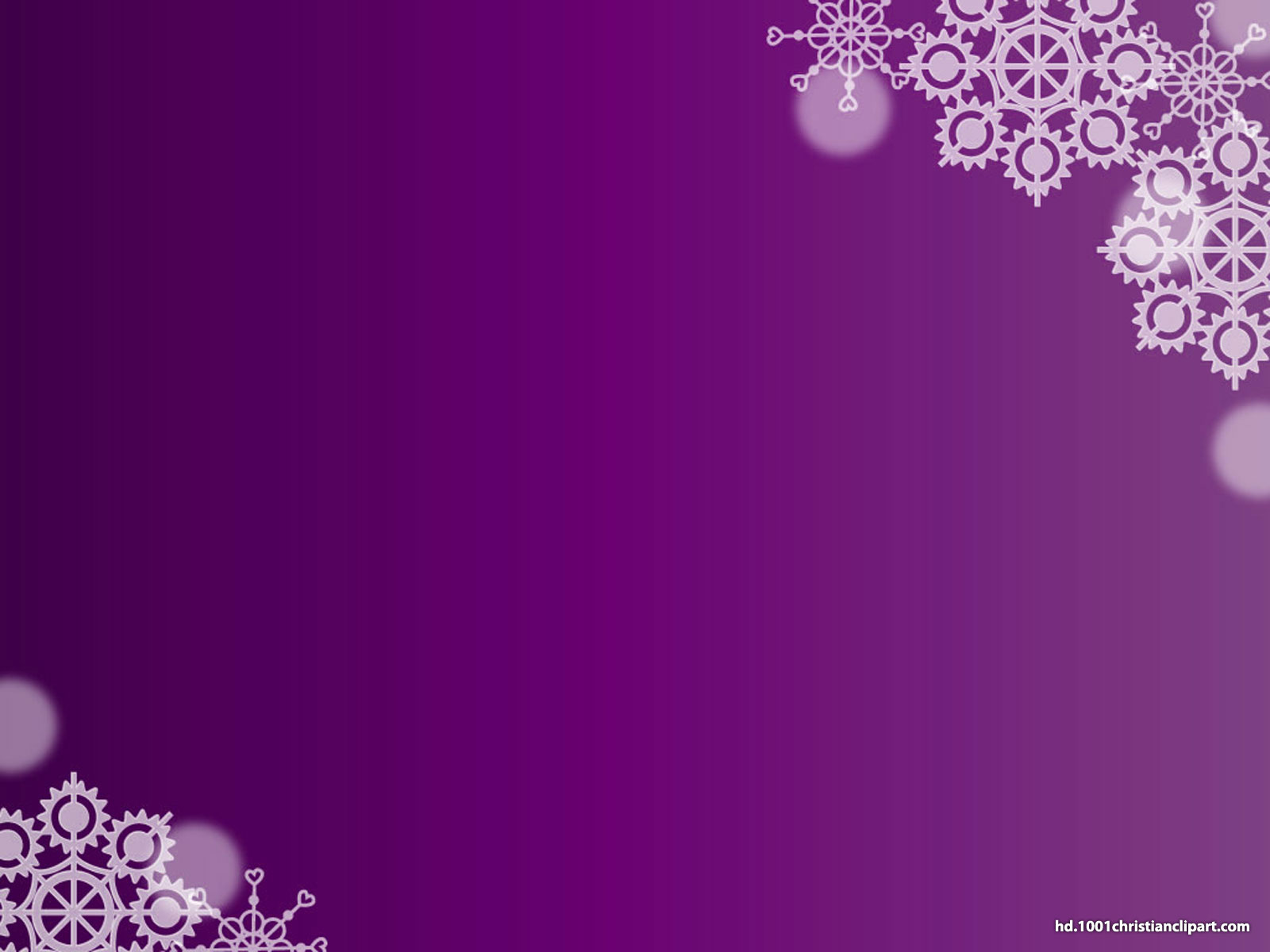 المحاضرة الحادية عشر
م/ القرارات الادارية قصيرة الامد

قرار التصنيع الداخلي او الشراء من الخارج مدخل مفاهيمي.
العوامل التي تؤخذ بالاعتبار عند اتخاذ قرار التصنيع او الشراء .
نقطة السواء (نقطة التماثل).
تطبيقات رياضية  للتصنيع الداخلي او الشراء من الخارج
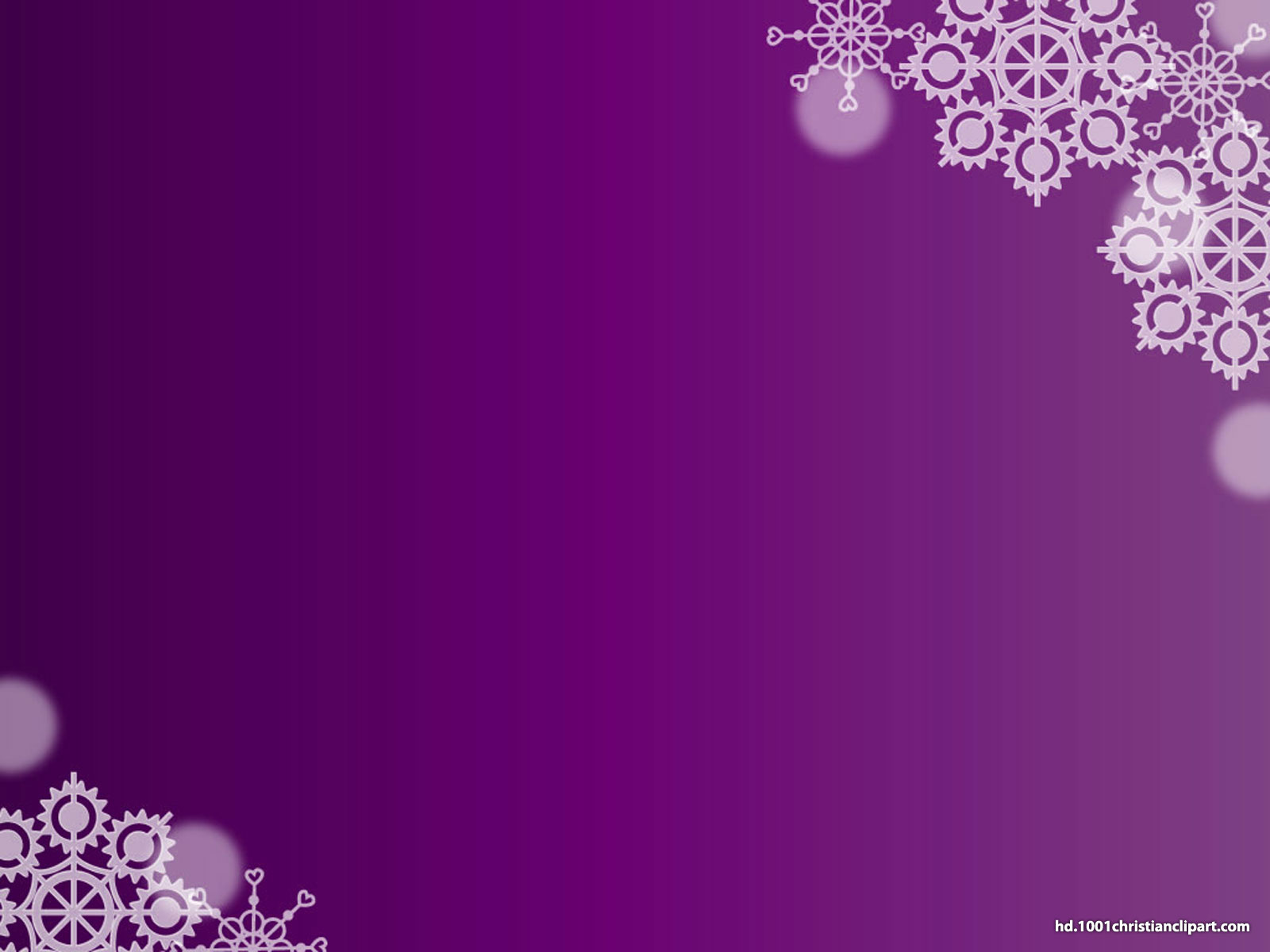 المحاضرة الثانية عشر
م/ القرارات الادارية قصيرة الامد

قرار استبعاد خط انتاجي او منتج او الابقاء عليه .
العوامل التي تؤخذ بالاعتبار عند اتخاذ القرار .
تطبيقات رياضية لقرار استبعاد خط انتاجي او منتج او الابقاء عليه .
قرار  اختيار اسلوب الانتاج الامثل .
تطبيقات رياضية حول قرار اختيار اسلوب الانتاج.
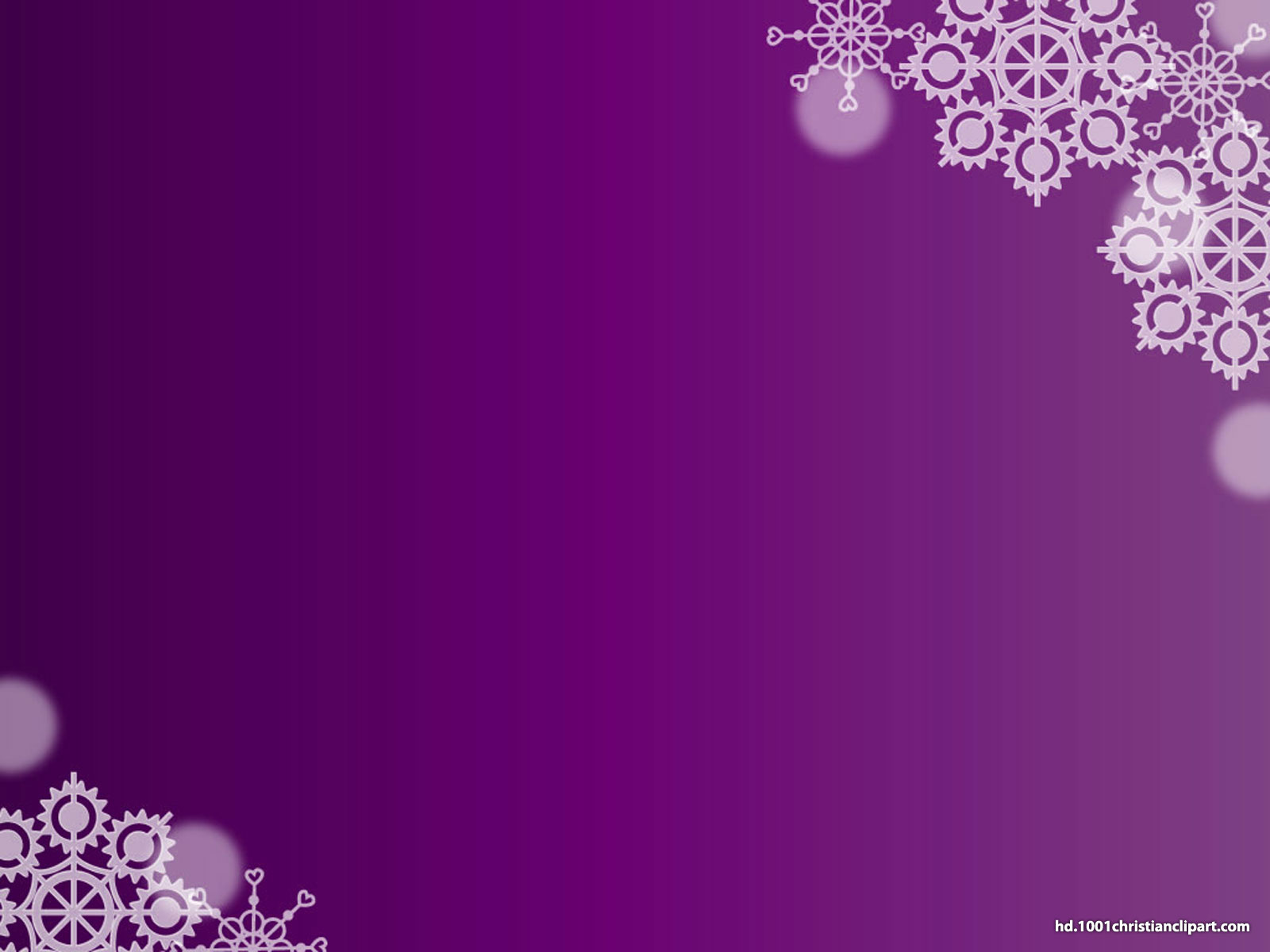 المحاضرة الثالثة عشر
م / القرارات الادارية قصيرة الاجل 

قرار تخصيص الموارد النادرة (المفهوم والاهمية).
العوامل المؤثرة في اتخاذ هذا القرار .
تطبيقات رياضية .
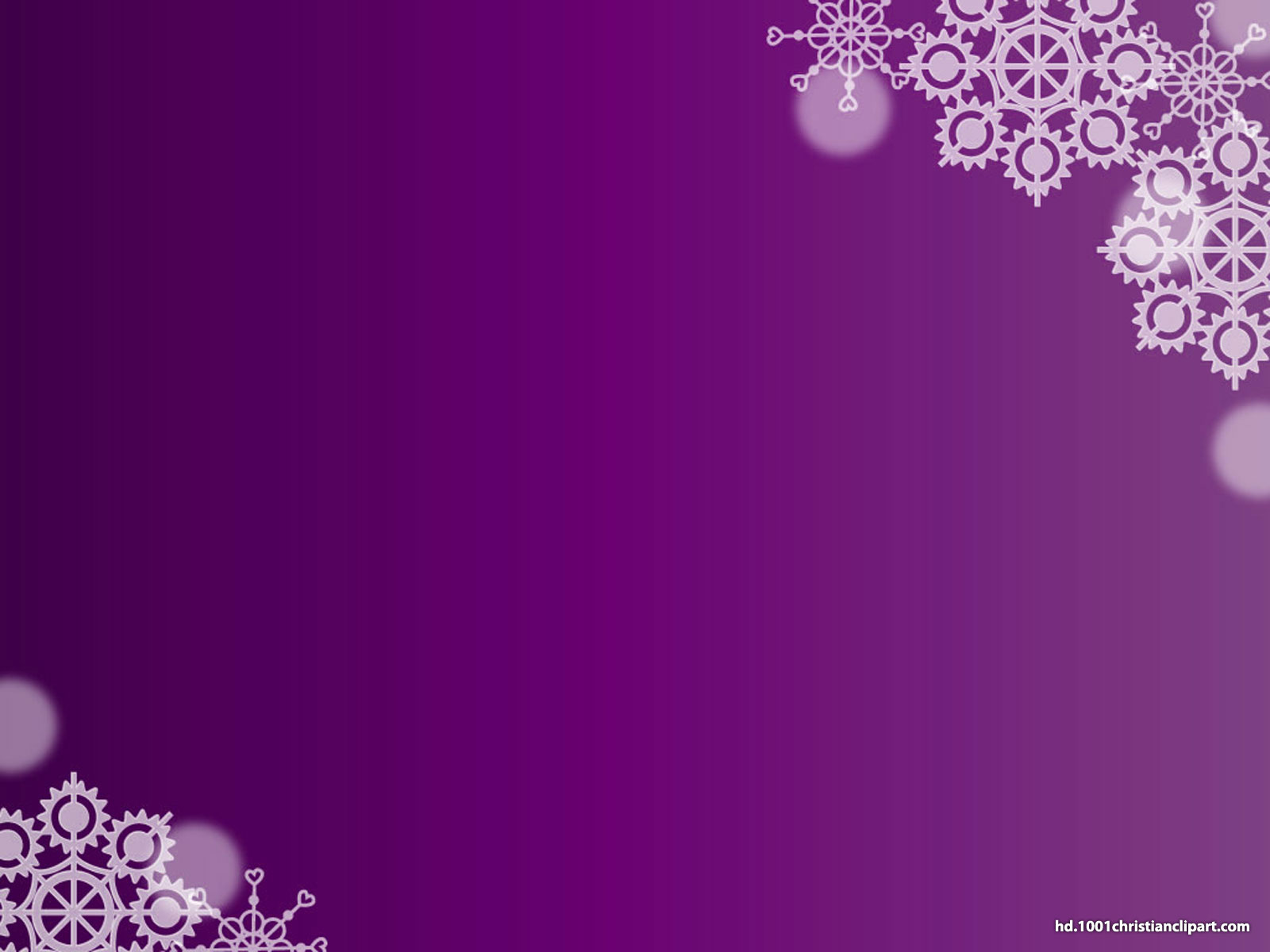 المحاضرة الرابعة عشر
م/ قرار التسعير
مفهوم قرار التسعير والاهمية .
طرق التسعير :-
طريقة الكلفة الكلية .
الكلفة المتغيرة .
الكلفة الصناعية الاجمالية .
معدل العائد على الاستثمار.
تطبيقات رياضية .
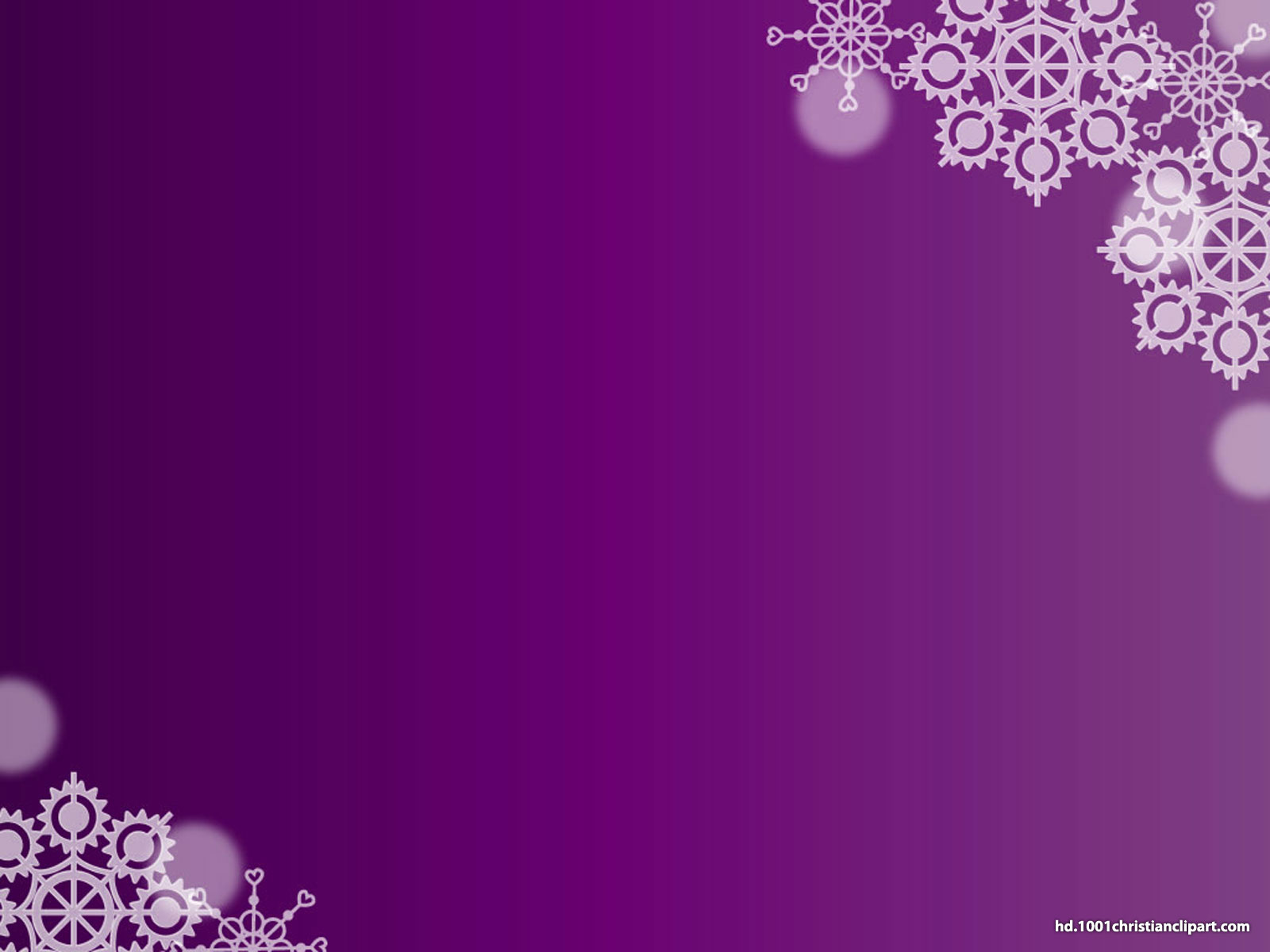 المحاضرة الخامسة عشر
 
دور الموازنات في التخطيط والرقابة
 
مفهوم الموازنة والتطور التاريخي
المبادئ التي تحكم اعداد الموازنات
وظائف الموازنة
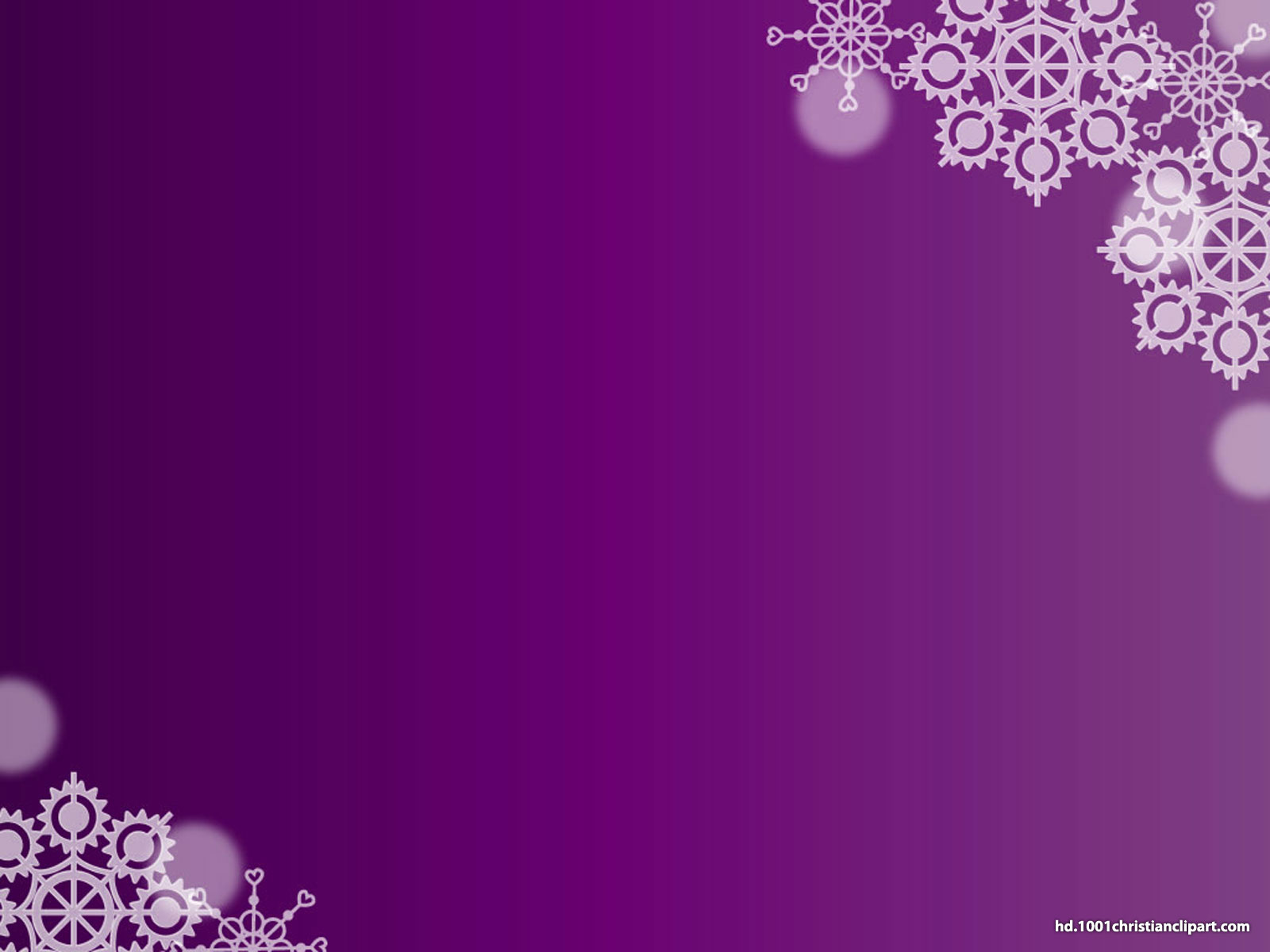 المحاضرة السادسة عشر 

*طرق تصنيف الموازنات 
* مكونات الموازنة الشاملة Master Budget
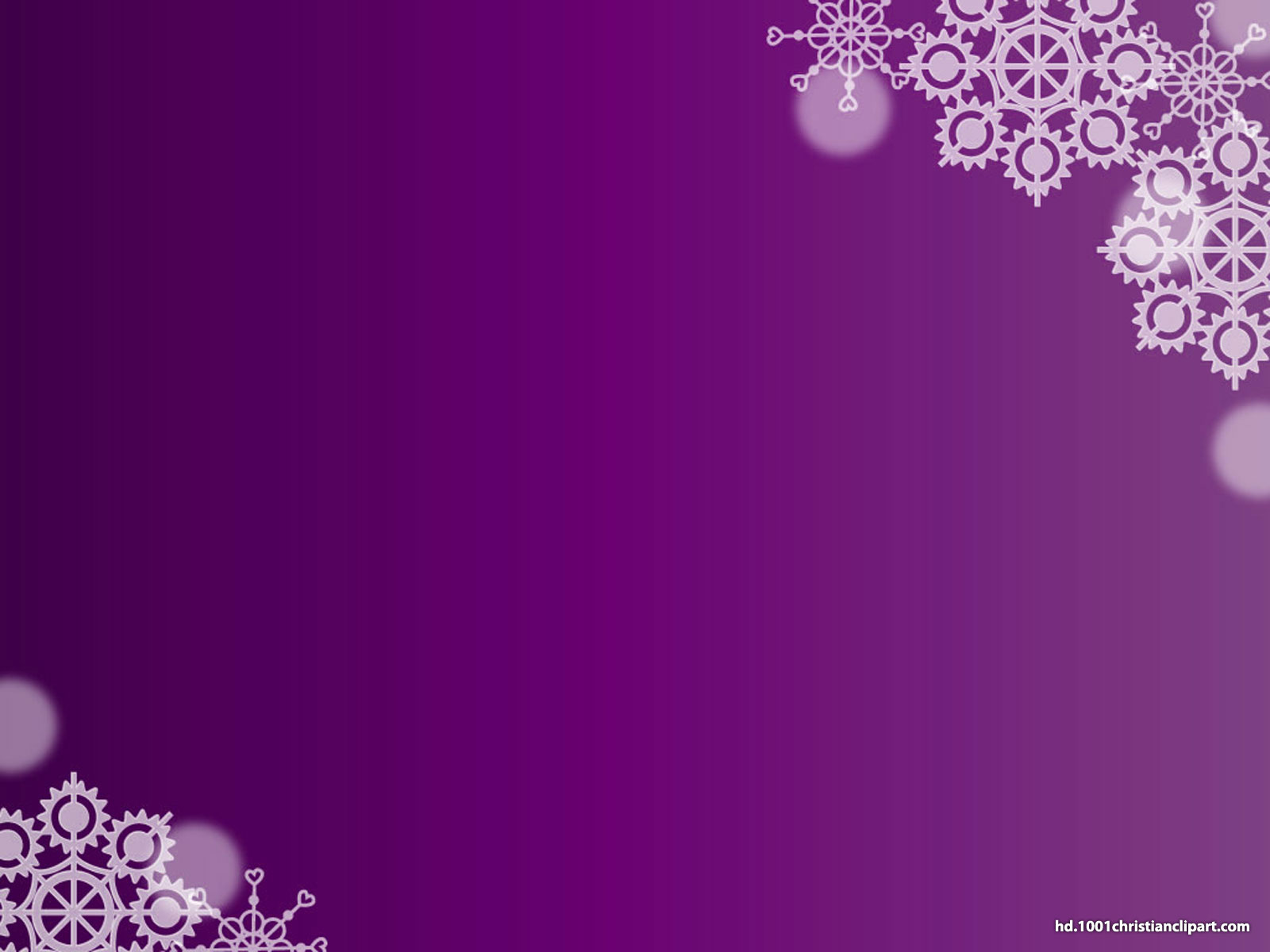 المحاضرة السابعة عشر
 
موازنة المبيعات وموازنة الانتاج
موازنة المخزون وموازنة المواد الاولية
موازنة المشتريات
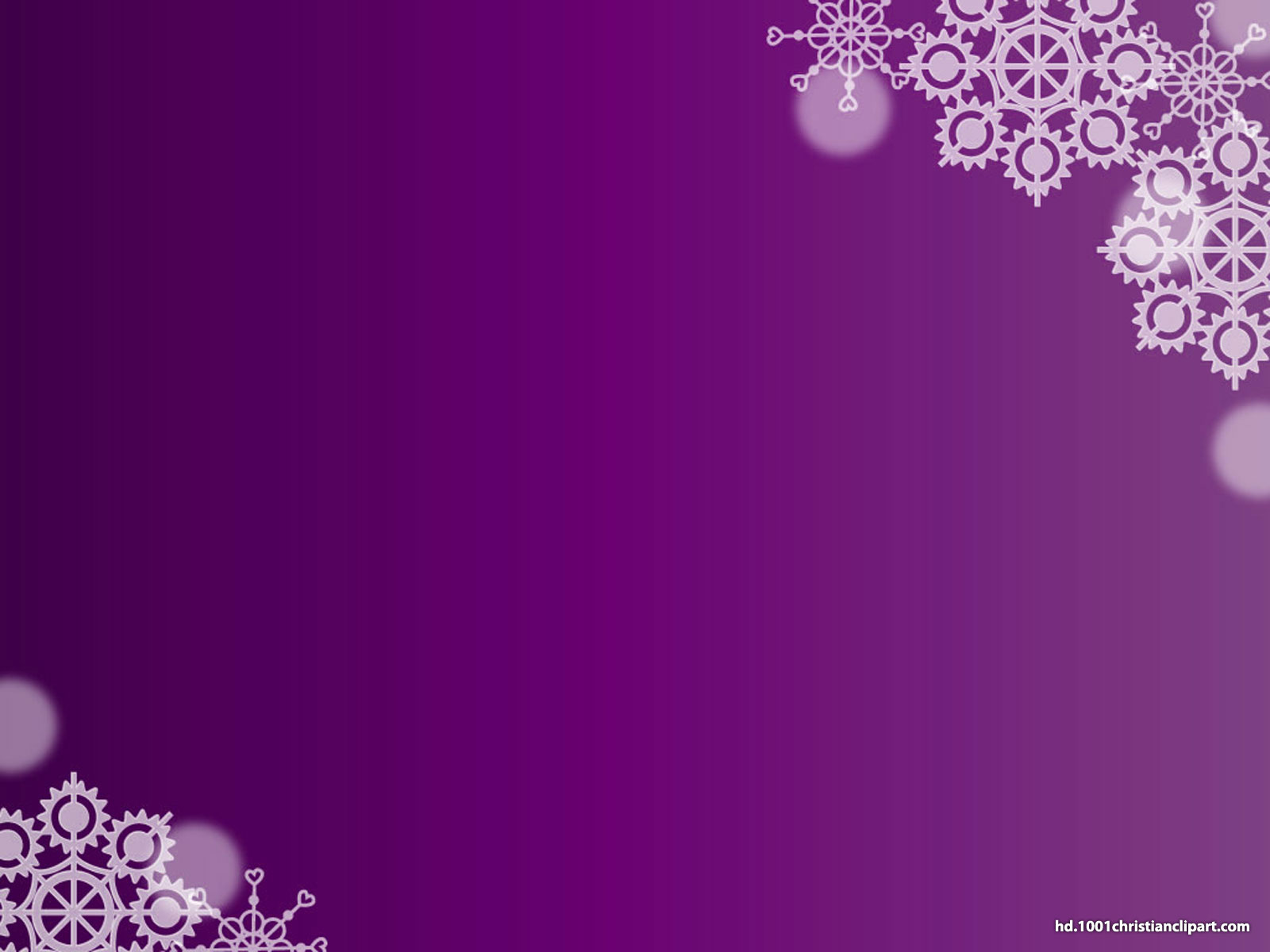 المحاضرة الثامنة عشر

موازنة العمل المباشر 
موازنة التكاليف الصناعية غير المباشرة 
موازنة التكاليف التسويقية والادارية
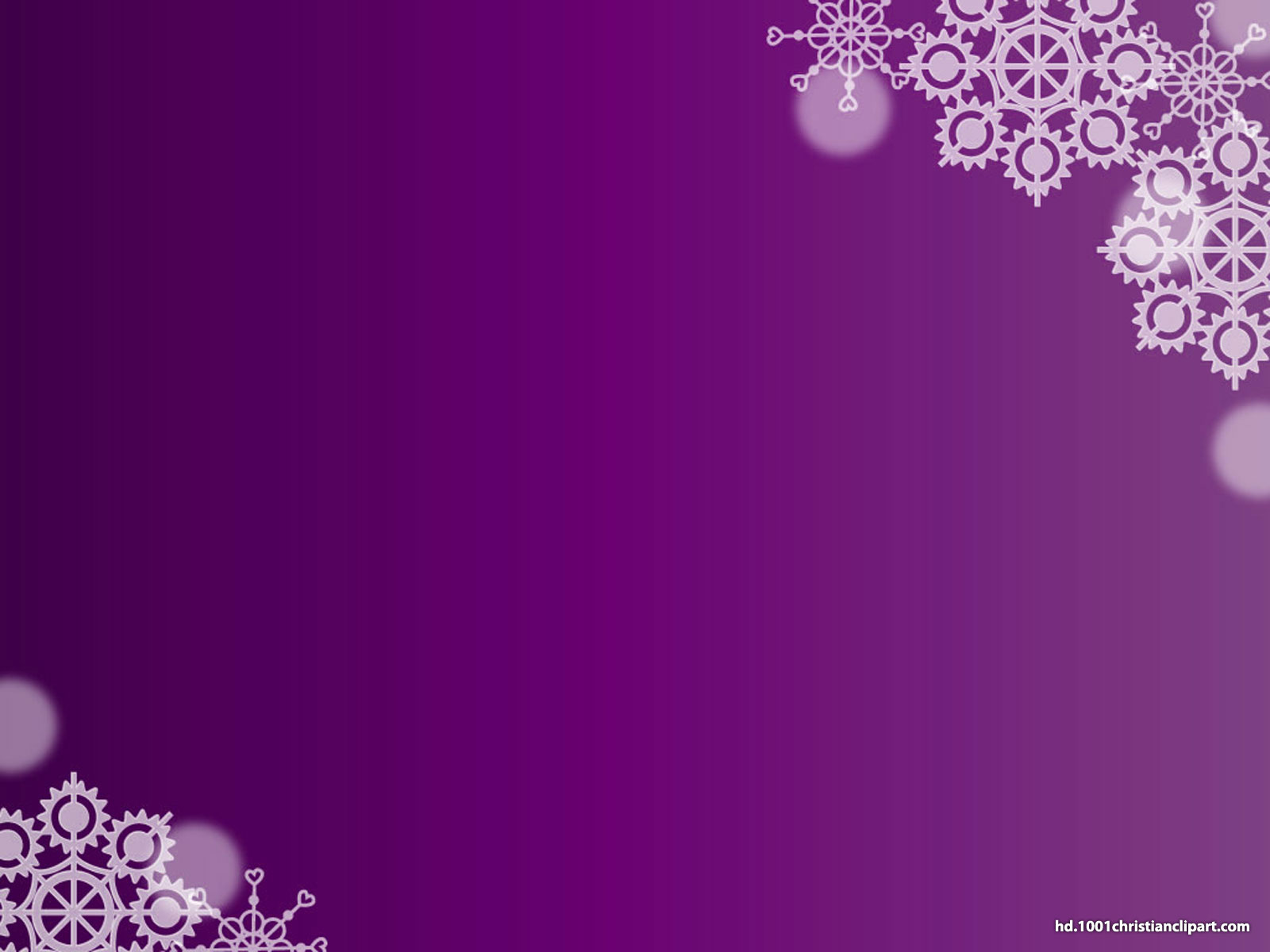 المحاضرة التاسعة عشر 

* موازنة كشف الدخل 
* موازنة قائمة المركز المالي التقديرية
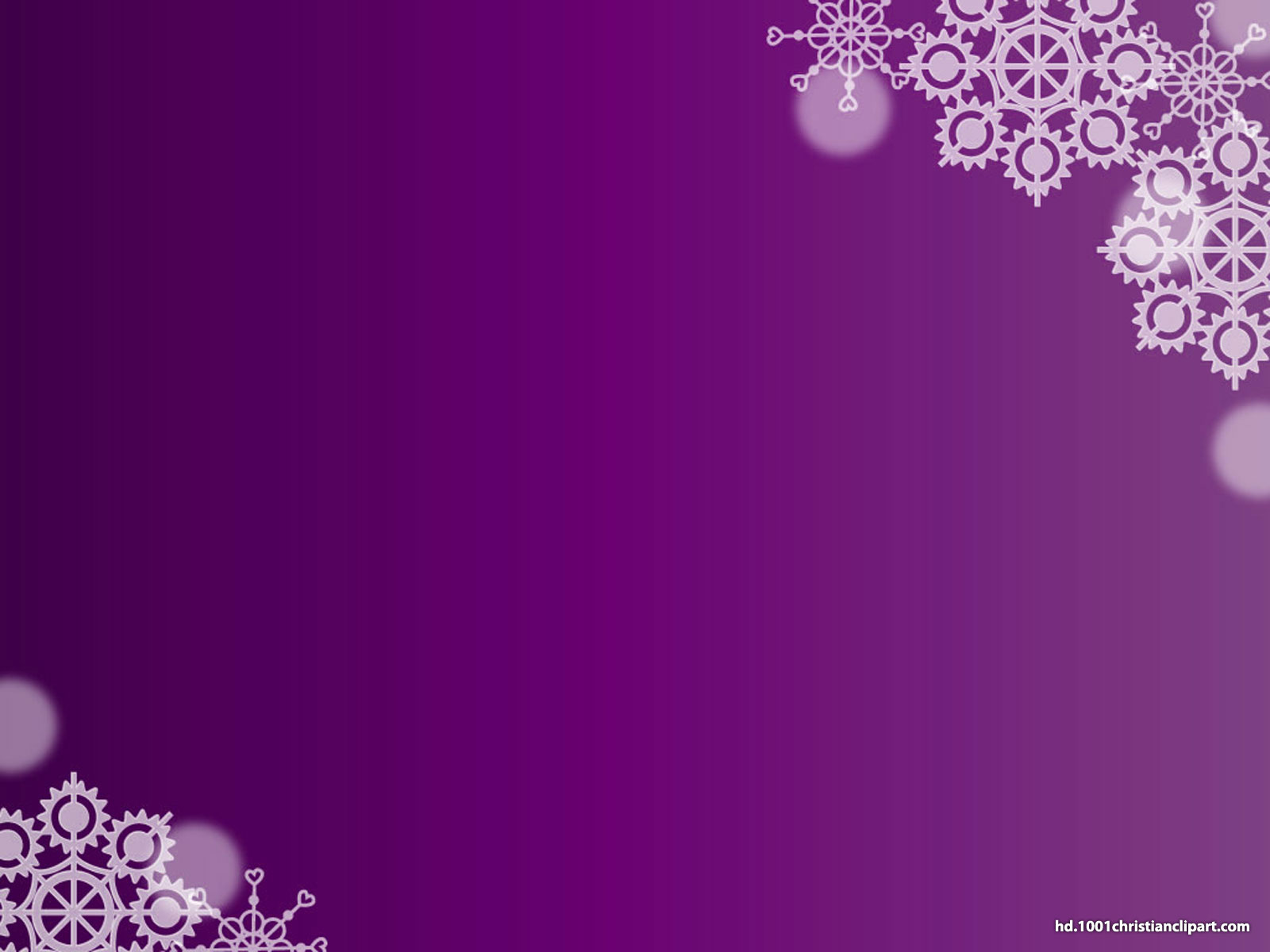 المحاضرة العشرون
 
الموازنة النقدية 
 
مفهوم الموازنة النقدية واهميتها
مكونات الموازنة النقدية 
دلالات الموازنة النقدية
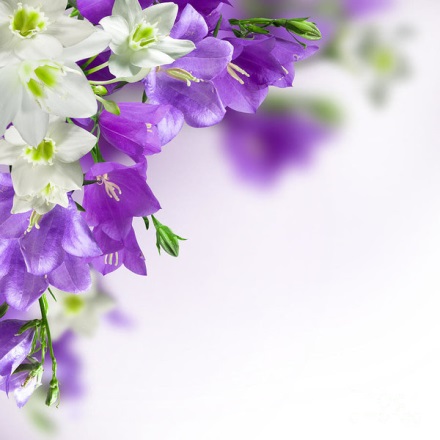 شكرا لاصغائكم